Информационно-коммуникативные технологии в ДОУ
Составитель:
Белоусова А.Д.
Паньшина Н.Н.
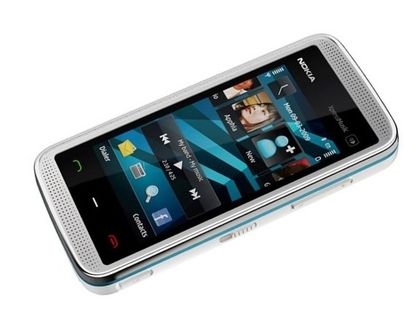 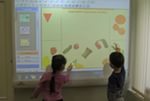 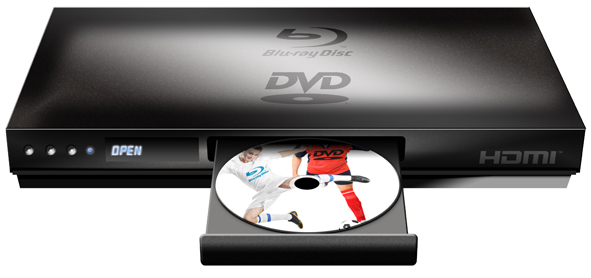 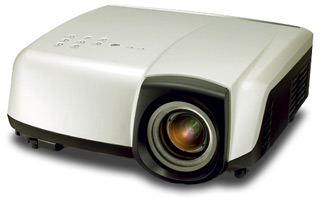 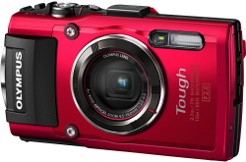 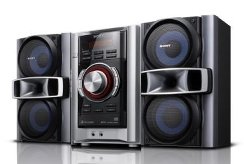 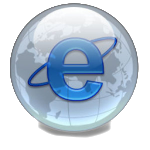 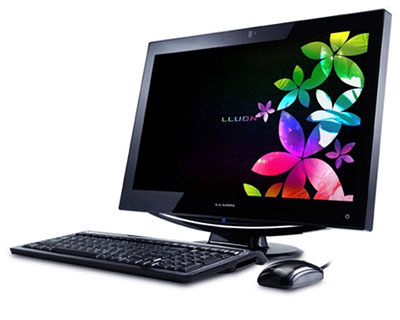 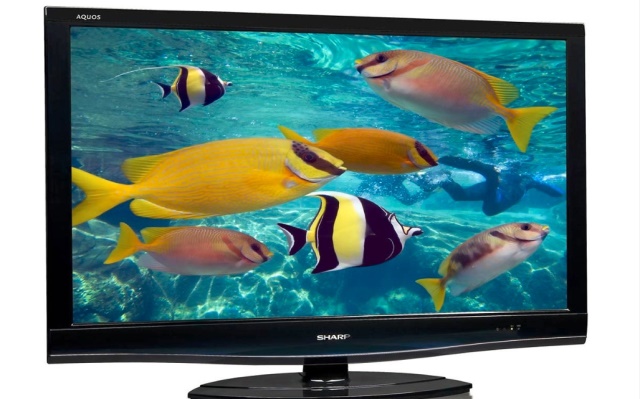 Основные формы использования ИКТ в ДОУ:
оформление групповой документации;
подбор познавательного и иллюстративного материала к занятиям, к совместной образовательной деятельности;
создание презентаций в программе Microsoft Рower Рoint;
использование видеокамеры и программ для редактирования видеофайлов;
использование интерактивной доски;
использование обучающих программ;
создание медиатек, которые представляют интерес, как для педагогов, так и для родителей;
создание электронной почты, ведение сайта ДОУ с ссылками на группы.
Преимущества использования ИКТ:- использование мультимедийных презентаций обеспечивает наглядность, которая способствует восприятию и лучшему запоминанию материала;- предъявление информации на экране компьютера в игровой форме вызывает у детей огромный интерес;- движения, звук, мультипликация надолго привлекает внимание ребенка;- обладает стимулом познавательной активности детей;- позволяет моделировать жизненные ситуации, которые нельзя увидеть в повседневной жизни;- использование ИКТ значительно повысило культуру труда педагога, способствовало изменению имиджа как педагогов, так и ДОУ в целом, повысило качество проводимых организационно-методических мероприятий, а также качество предоставляемых сопроводительных материалов
Создание обучающей игры в Microsoft Рower Рoint
Алгоритм создания игры на сортировку
1. Создаем пустой слайд. 
2. Создаем коробочку. Вставка, фигуры (выбираем объемную фигуру: блок-схема, куб). Во вкладке «Формат» изменяем цвет, контур.
3. Вокруг основной фигуры создаем несколько других фигур. Контур и цвет меняем во вкладке «Формат».
4. Чтобы фигуры не было видно в коробочке: выделяем фигуру, ПКМ, «на задний план». Повторяем действие со всеми фигурами, которые должны попасть в коробочку. 
5. Прорисовываем путь движения фигуры: выделяем фигуру, «анимация», «добавить анимацию», «пути перемещения», «пользовательский стиль», прорисовываем путь движения фигуры. Для фигур, которые не попадут в коробочку, путь в 2 стороны, которые попадут – в одну сторону.
Создание обучающей игры в Microsoft Рower Рoint
6. Необходимо, чтобы действие запускалось при выборе конкретной фигуры. «Анимация», «триггер», «по щелчку», выбираем необходимую фигуру (название фигуры можно уточнить в области анимации).
7. Создание звукового сопровождения: «область анимации», «параметры эффектов», «звук». Можно выбрать разные звуки на верный и неверный варианты ответов.
8. Запись текста задания: «показ слайдов», «запись показа слайдов». Проговариваем текст задания, останавливаем запись.
Решение уравнений, задач
Создаем слайд «Только заголовок»
Записываем вопрос, пример, ситуацию…
Создаем несколько фигур, с возможными ответами
Устанавливаем путь. Для фигуры с неверным ответом – в обе стороны, для фигуры с правильным ответом – только в одну (лучше выбрать линию)
Устанавливаем триггер на фигуры, чтобы действие запускалось при выборе определенного ответа.
Создание игры по типу телевизионной игры «Своя игра»
Создаем пустой слайд
Вставляем таблицу с необходимым количеством строк и столбцов
Вносим в таблицу категории и количество баллов за каждый вопрос
При нажатии на сумму баллов, должен произойти переход к нужному слайду: выделяем цифру с баллом, «вставка», «гиперссылка», «место в документе», выбираем нужный слайд.
Переход от задания к первому слайду: «вставка», «фигуры», «управляющие кнопки», выбираем символ «дом», вставляем его на текущий слайд.